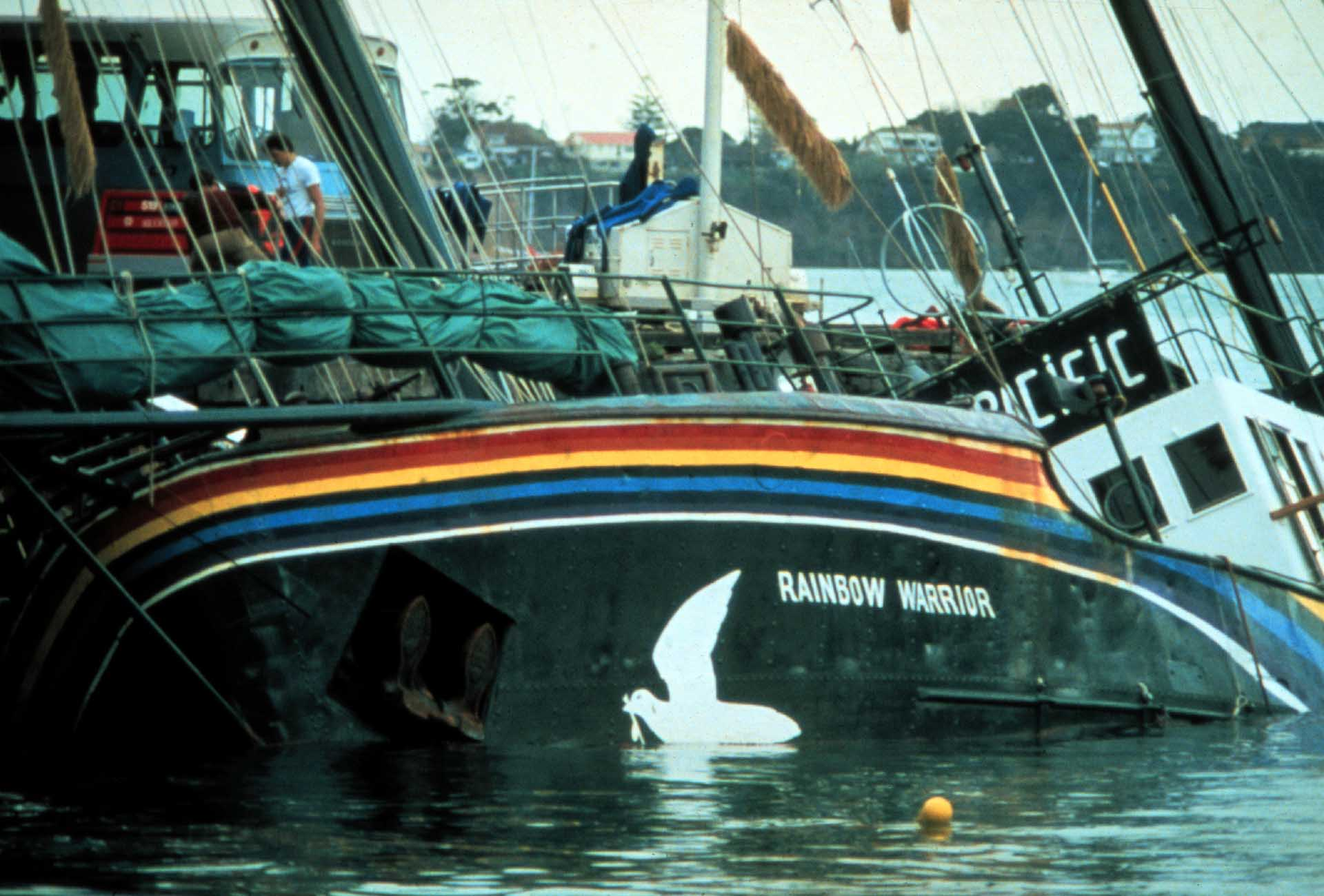 Plasticage du rainbow Warrior
Par: Justin Villeneuve
Où: Nouvelle Éland
Quand: 7 juillet 1983
Quoi: explotion du bateau
Conséquance: Mort du photographe 
Cause de la mort:noyer
Pays: France
PM1: François Mitaira
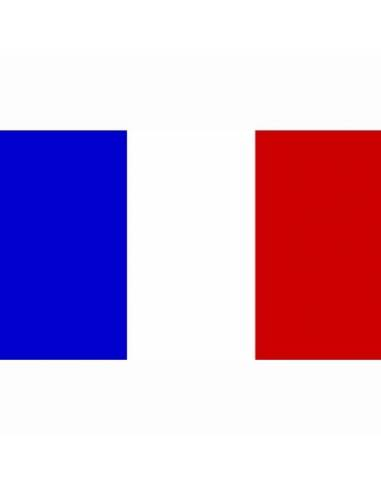